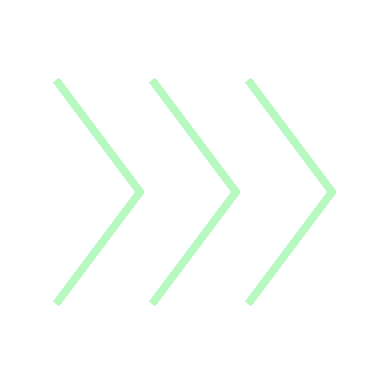 Desempeño Humano
2023 Campaña de Seguridad Laboral
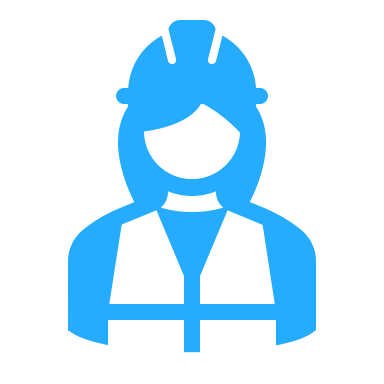 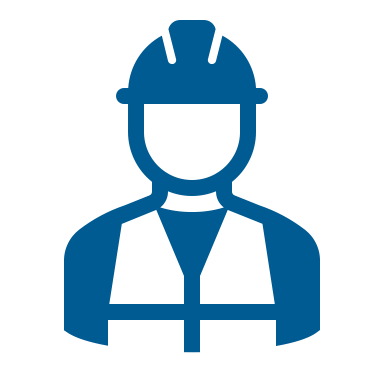 ¿Qué es el desempeño humano? 
¿Por qué es importante?
Qué: el desempeño humano es un aspecto de la gestión de riesgos que habla sobre el desempeño organizacional, del líder y del individuo como factores que conducen a errores y sus eventos o los previenen.

Por qué: El objetivo del desempeño humano es identificar y hablar sobre el error humano y sus consecuencias negativas en las personas, los procesos, el entorno laboral, la organización o el equipo.
Principios del desempeño humano
Las personas son falibles, incluso las personas más experimentadas y calificadas cometen errores.
La forma en que respondes y reaccionas inicialmente ante una falla o una falla potencial afecta o determina el desempeño futuro.
Las situaciones y condiciones con probabilidad de error son predecibles, manejables y prevenibles.
El desempeño individual está influenciado por los valores, los sistemas y el compromiso de la organización.
Establecer una cultura laboral psicológicamente segura es imperativo para aprender y mejorar.
Photo credit: Enel
Ejemplos de situaciones probables de error
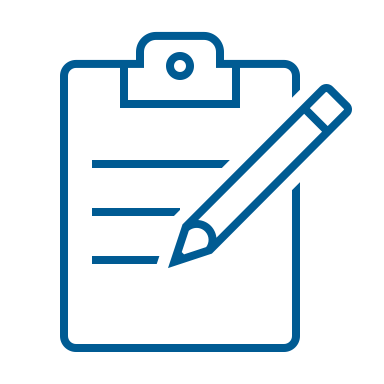 Demandas de tareas 
Presión de tiempo (con prisa) 
Tareas complejas simultáneas, repetitivas y/o múltiples 
Nueva técnica/proceso: no está familiarizado con la tarea 
Pasos críticos con una sola capa de defensa o defensas débiles 
Pasos de instrucción/procedimiento vagos o incompletos (microtarea) 
Falta de estándares o poco claros (vista macro) 
Disponibilidad de herramientas/equipos
Ejemplos de situaciones probables de error
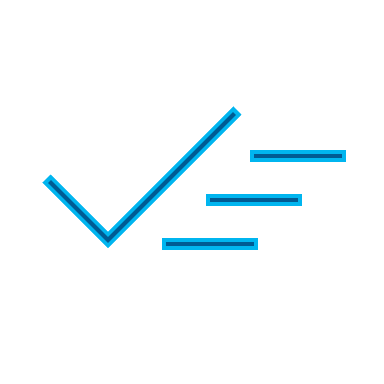 Capacidades individuales 
No estár familiarizado con la tarea o realizandola por primera vez. 
Falta de conocimiento 
Nueva técnica no utilizada antes 
Falta de competencia o experiencia 
Habilidades indistintas para resolver problemas.
Ejemplos de situaciones probables de error
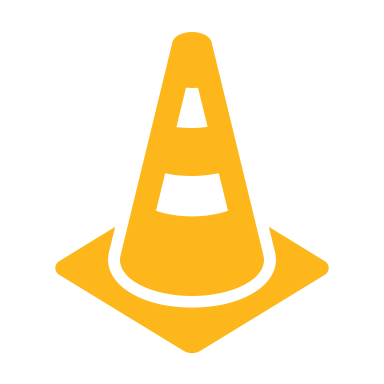 Ambiente de trabajo 
Distracciones/interrupciones – Condiciones molestas 
Pantallas, controles y señales confusas 
Equipos similares o “parecidos” 
Equipo inesperado/condiciones climáticas 
Conflictos de personalidad 
Metas, roles o responsabilidades poco claros
Photo credit: EDP Renewables North America, LLC
Ejemplos de situaciones probables de error
Influencias humanas 
Estrés 
Patrones de hábitos 
Suposiciones 
Complacencia/exceso de confianza 
Mentalidad 
Percepción de riesgo inexacta 
Inteligencia Emocional (EQ) 
Barrera del idioma u otras brechas en la comunicación
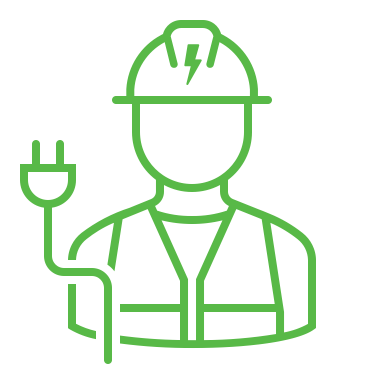 Photo credit: EDP Renewables North America, LLC
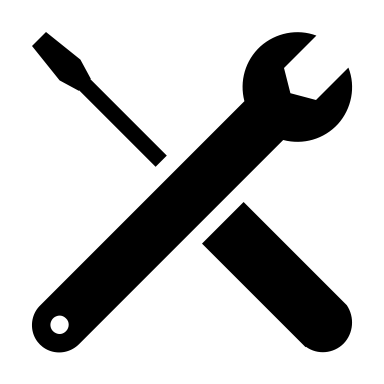 Herramientas para evitar situaciones probables de error
Autoevaluación con verbalización 
Verificación por pares 
Comunicación tripartita 
Actitud de cuestionamiento 
Señalización y barreras operativas
Sesión informativa previa al trabajo 
Revisión del sitio de trabajo 
Revisión posterior al trabajo 
Uso y cumplimiento del procedimiento 
Mantenimiento de lugar 
Detenerse cuando no esté seguro
Al centrarnos en situaciones probables de error e identificar herramientas de desempeño humano para mitigar los riesgos, ¡todos podemos mejorar la seguridad en la energía limpia!
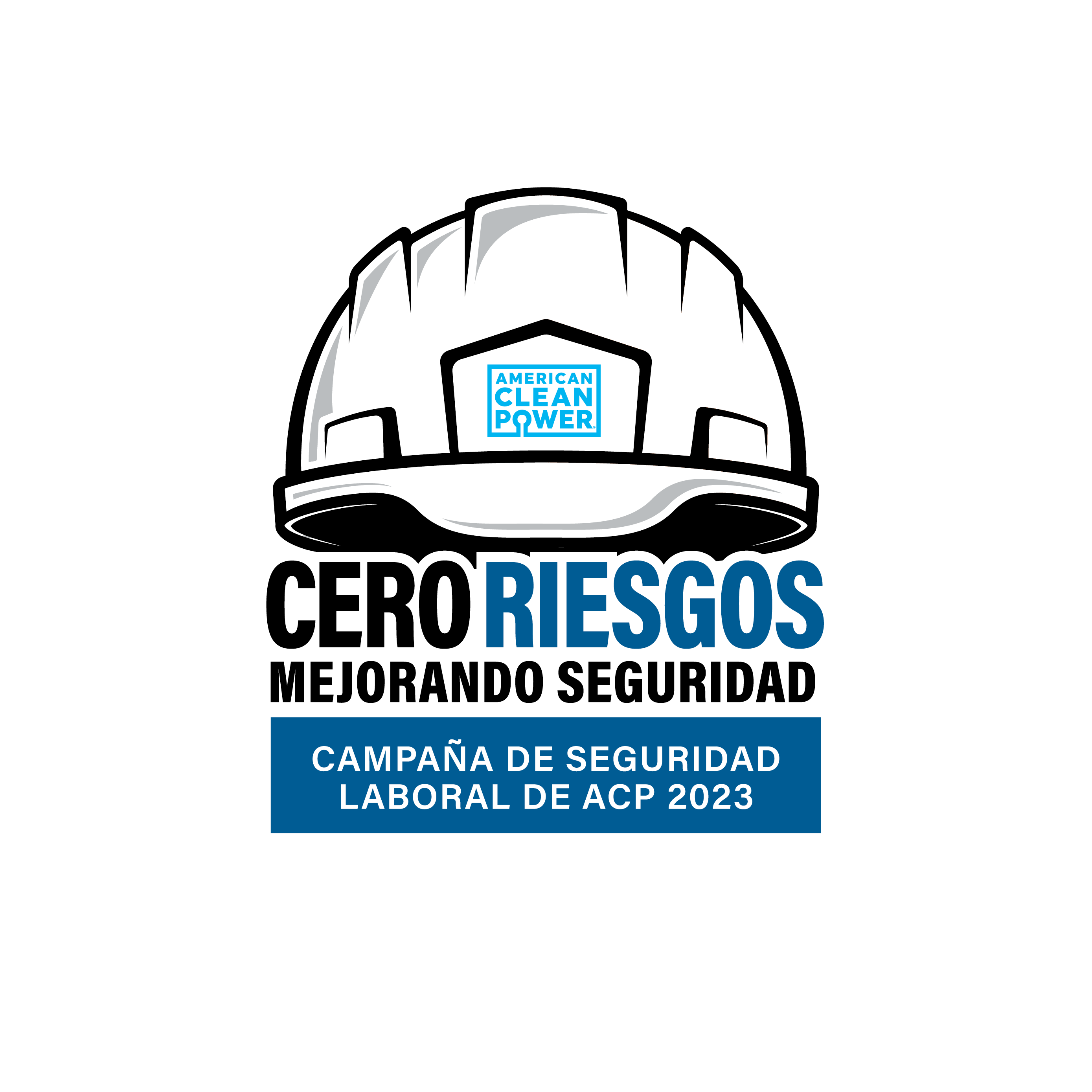 Photo credit: Enel